1
יש להיכנס לתוך כרטיס התלמיד
ללחוץ על הקטגוריה: "תכנית לנער/ה"
2
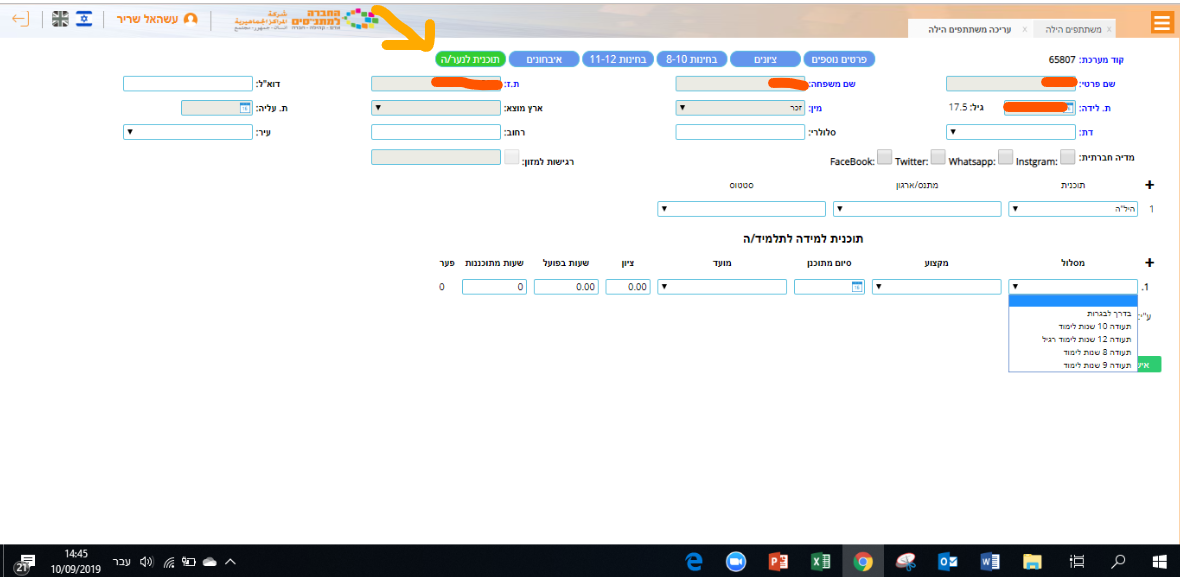 3
בכל לחיצה על + תפתח שורה חדשה
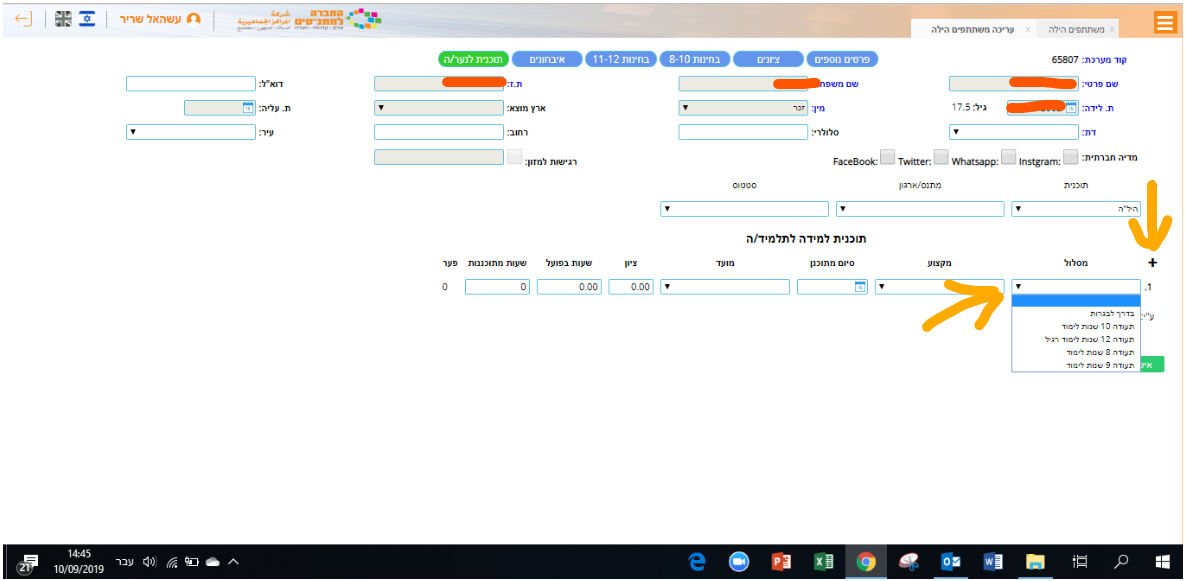 4
בלחיצה על     יפתח תפריט מסלולי הלימוד
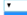 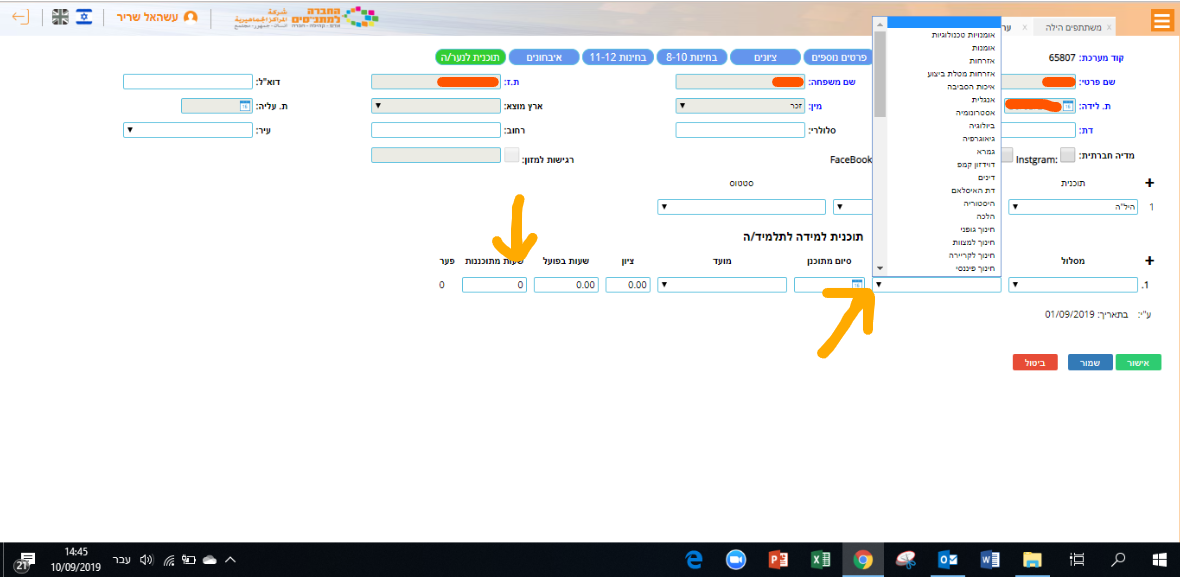 4
בחירת מקצוע  בחירת תאריך סיום מתוכנן
בחירת מועד הבחנות  בחירת מספר שעות למידה מתוכננות
5
יש להזין את תכנון הלמידה המלא של הנער/ה עד למועד סיום המסלול המתוכנן
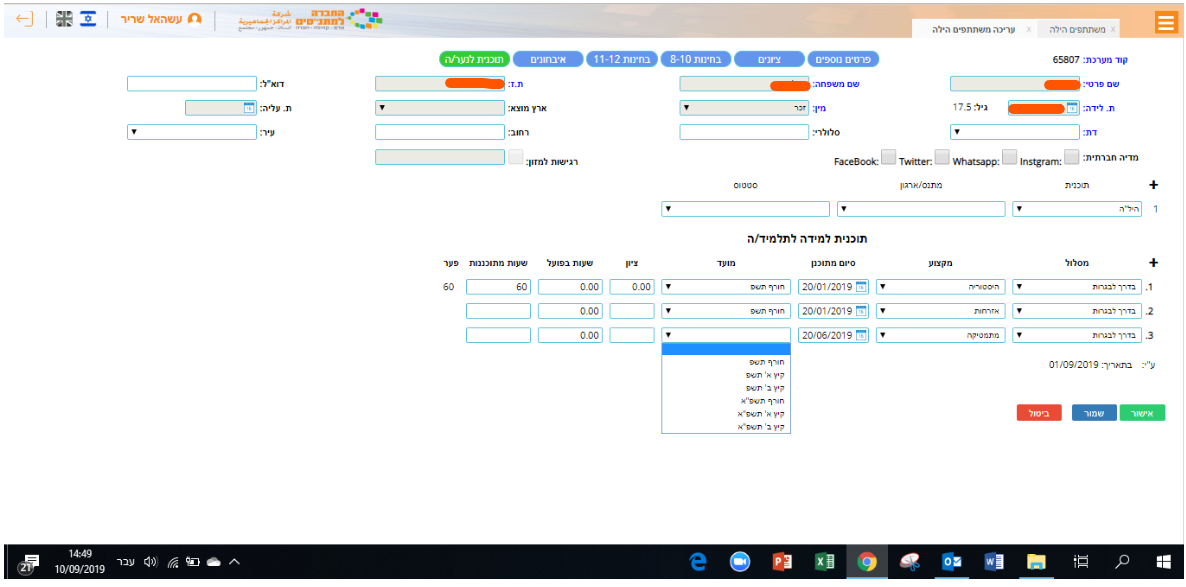 בהצלחה!
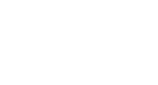